November 2013
Traffic Observation and Study on Virtual Desktop Infrastructure
Date: 2013-11-12
Authors:
Slide 1
November 2013
Abstract
This presentation provides observations of actual Virtual Desktop Infrastructure (VDI) traffic in a live enterprise system. The study is intended to provide insight into VDI traffic for future modeling and abstraction, for inclusion in Systems Simulation for Enterprise scenario.
Slide 2
November 2013
Motivation
Cloud Computing including VDI (Virtual Desktop Infrastructure)  is gaining popularity and considered as one of the New/Enhanced applications for HEW [1] [2].
Descriptions and assumptions about the application of cloud-based VDI are presented in usage model #2a (Wireless Office – Private Access and Cellular Offload) [1]. There has been a paucity of discussion on the traffic model of VDI service.
Traffic sampling needed to provide insight on the nature and characterization of VDI traffic, its distribution in time and packet size, to provide opportunity to model and abstract for simulation purposes [3].
It is necessary to include VDI traffic model in HEW.
Slide 3
November 2013
Modeling Scope
Office, voice and video services are three typical services in VDI scenario.
Voice and video services are generally well understood as discrete traffic models, independent of VDI; do not perceive that voice and video require separate/special modeling.
Only traffic study and model for office service in VDI scenario is considered currently insufficient, the subject of this presentation.
Slide 4
November 2013
Modeling Scheme (1/2)
Packet capture environment
Uplink: Thin Client  AP
Downlink: AP Thin Client
Packets are caught by packet capture software
Slide 5
November 2013
Modeling Scheme (2/2)
Except voice and video services, most of the office work applications of VDI can be classified as





Proportion of each service is adjustable, for example, x×100% (0≤x ≤ 1) users work with ppt service, y×100% (0≤y ≤ 1) users work with word service, z×100% (0≤z ≤ 1) users work with network browsing service, (1-x-y-z)×100% users work with desktop operation service. May be adjusted in simulation according to Simulation Scenario requirements. Voice and video services can also be added here.
Slide 6
November 2013
Parameters
There are two important parameters for the study and modeling:
Packet arrival interval
 Study and Model as an exponential distribution for each type of service
 Parameter of the exponential distribution is estimated by maximum likelihood estimation 
Packet length
 Sample statistics on probability of the packets falling into different packet length ranges
 Sample statistics on mean and standard deviation of packet length within the packet length range.
Slide 7
November 2013
Packet arrival interval study and modeling
For uplink and downlink of each kind of service, study and model the packet arrival interval. Identify as exponential distribution random variable. Estimate parameters ‘lambda’ by maximum likelihood estimation based on the sample data.
In the following slides, comparison between cumulative distribution function (CDF) of the proposed packet arrival interval and the practical CDF of the samples for different services presented.
Slide 8
November 2013
CDF comparison for PPT service
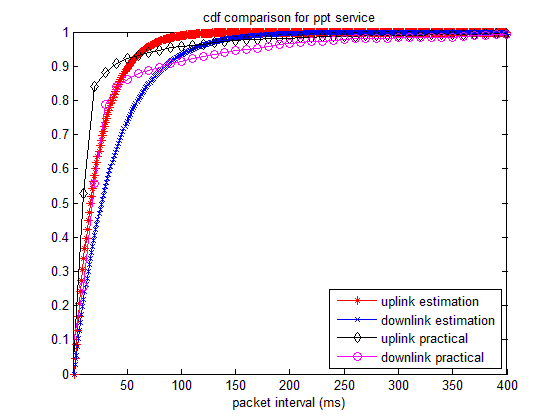 Slide 9
November 2013
CDF comparison for word service
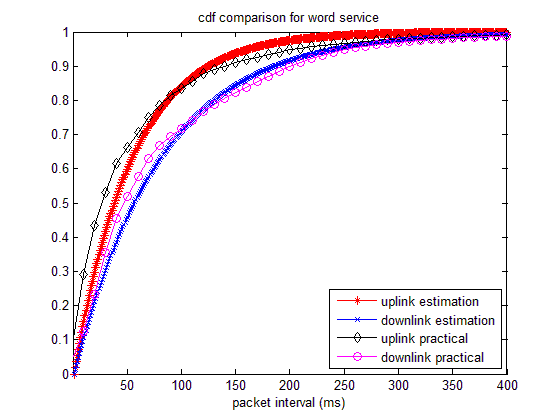 Slide 10
November 2013
CDF comparison for network browsing service
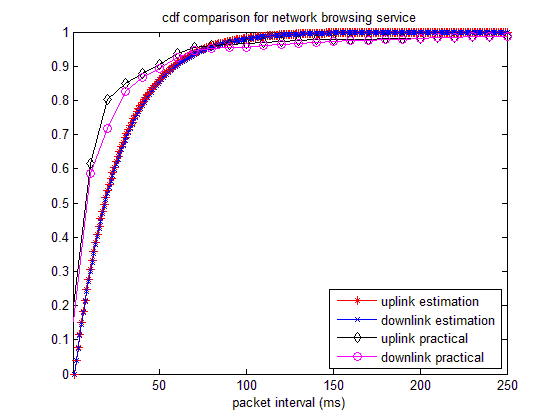 Slide 11
November 2013
CDF comparison for desktop operation service
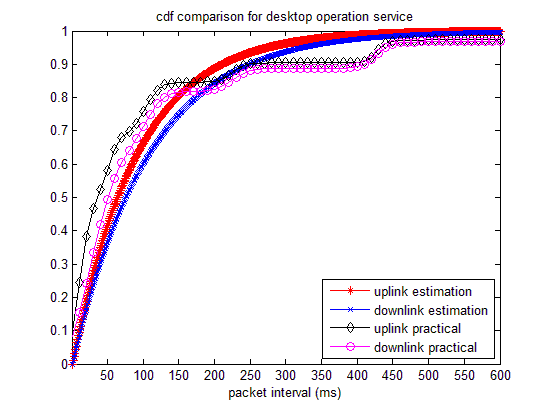 Slide 12
November 2013
Packet length sampling
Packet samples are divided into different groupings according to packet length. 
Sample in both UL and DL 
Take statistics on probability of the packet samples falling into different packet length ranges.
 Take statistics on average packet length of the packet samples in each packet length range.
Slide 13
November 2013
Uplink packet length distribution
All of the sampled uplink packets are small packets, less than 80 bytes.
Since all sampled packets are small packets with a fairly consistent mean and small standard deviation, it is reasonable to use a normal distribution with mean packet length of the packet samples as the packet length in the model.
Slide 14
November 2013
Sample Downlink packet length distribution for ppt service
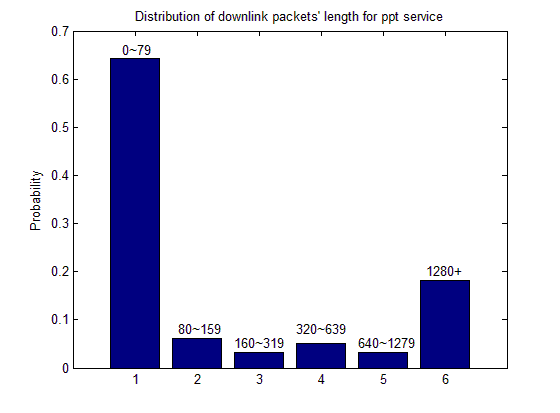 Slide 15
November 2013
Downlink packets’ length model for ppt service
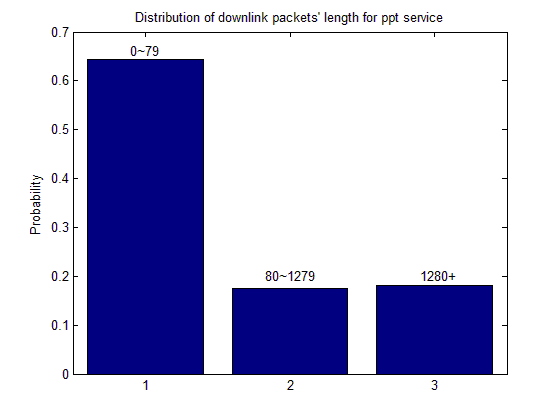 Slide 16
November 2013
Sample Downlink packet length distribution for word service
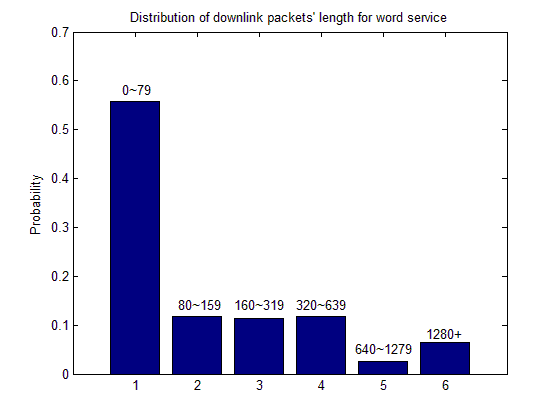 Slide 17
November 2013
Downlink packets’ length model for word service
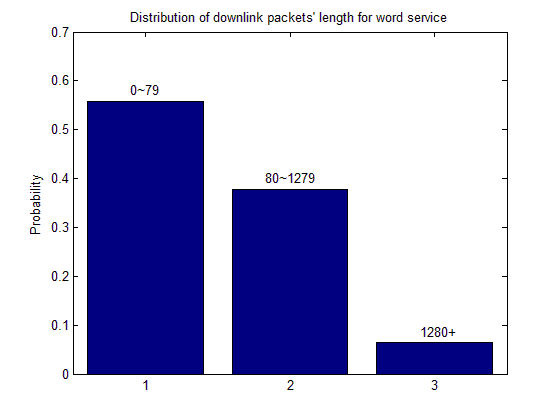 Slide 18
November 2013
Sample Downlink packet length distribution for network browsing service
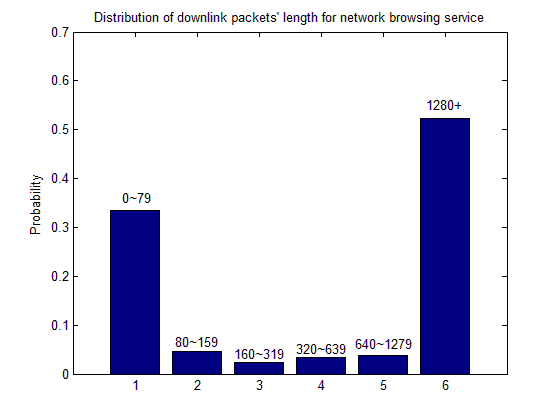 Slide 19
November 2013
Downlink packet length model for network browsing service
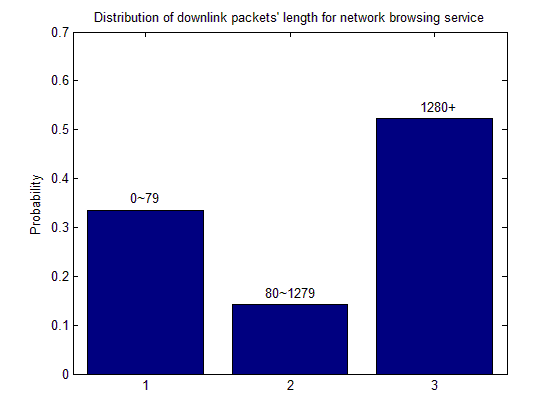 Slide 20
November 2013
Sample Downlink packet length distribution for desktop operation service
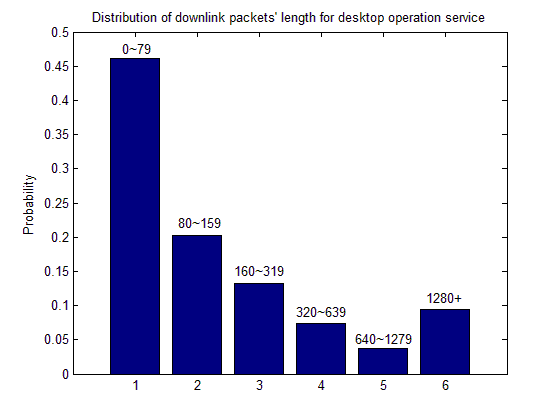 Slide 21
November 2013
Downlink packets’ length model for desktop operation service
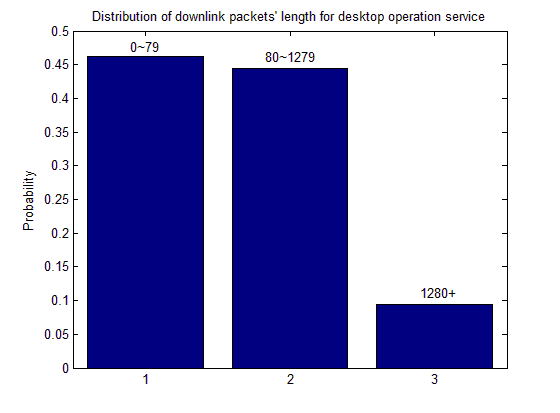 Slide 22
November 2013
Packet length analysis
The packet length can be fitted to satisfy certain CDF. However, it is too complicated for the model and simulation.
To generate the packet length in the service model, choose one of the values of above average length with certain probability. This probability is that of the packet samples falling into different packet length ranges.
Slide 23
November 2013
Summary
The proportion of each service is adjustable according to user habits and requirement of the simulation.
For each service, the packets arrive with certain probability which obeys exponential distribution.
The packet length adopts one of the mean values with certain probability within discreet normal distribution curves.
Slide 24
Slide 24
November 2013
Next Steps
Future presentations abstracting the modeling of desktop application for VDI are encouraged.
Slide 25
Slide 25
November 2013
References
[1]   11-13-0657-06-0hew-hew-sg-usage-models-and-requirements-liaison-with-wfa
[2]  11-13-1133-00-0hew-virtual-desktop-infrastructure-vdi
[3]  11-13-1144-01-0hew-simplified-traffic-model-based-on-aggregated-network-statistics
Slide 26
Slide 26